Überschrift: Andrea Liebers
Name:                                                                               	         Datum:
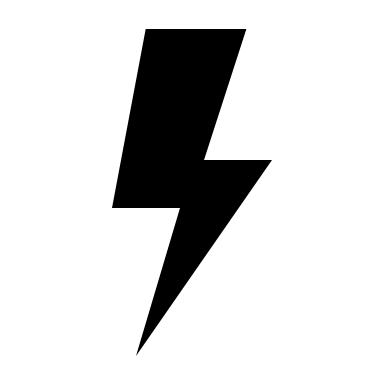 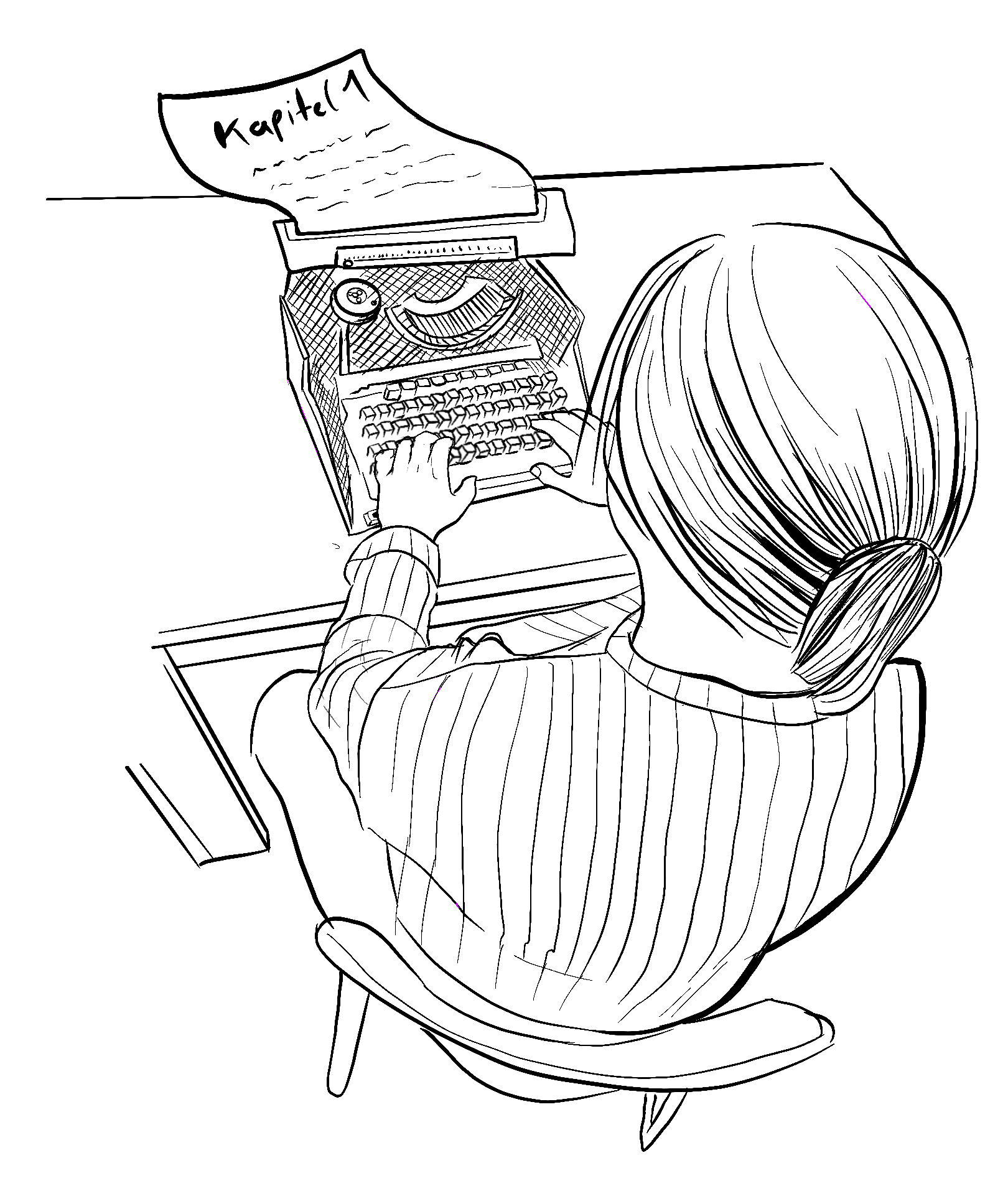 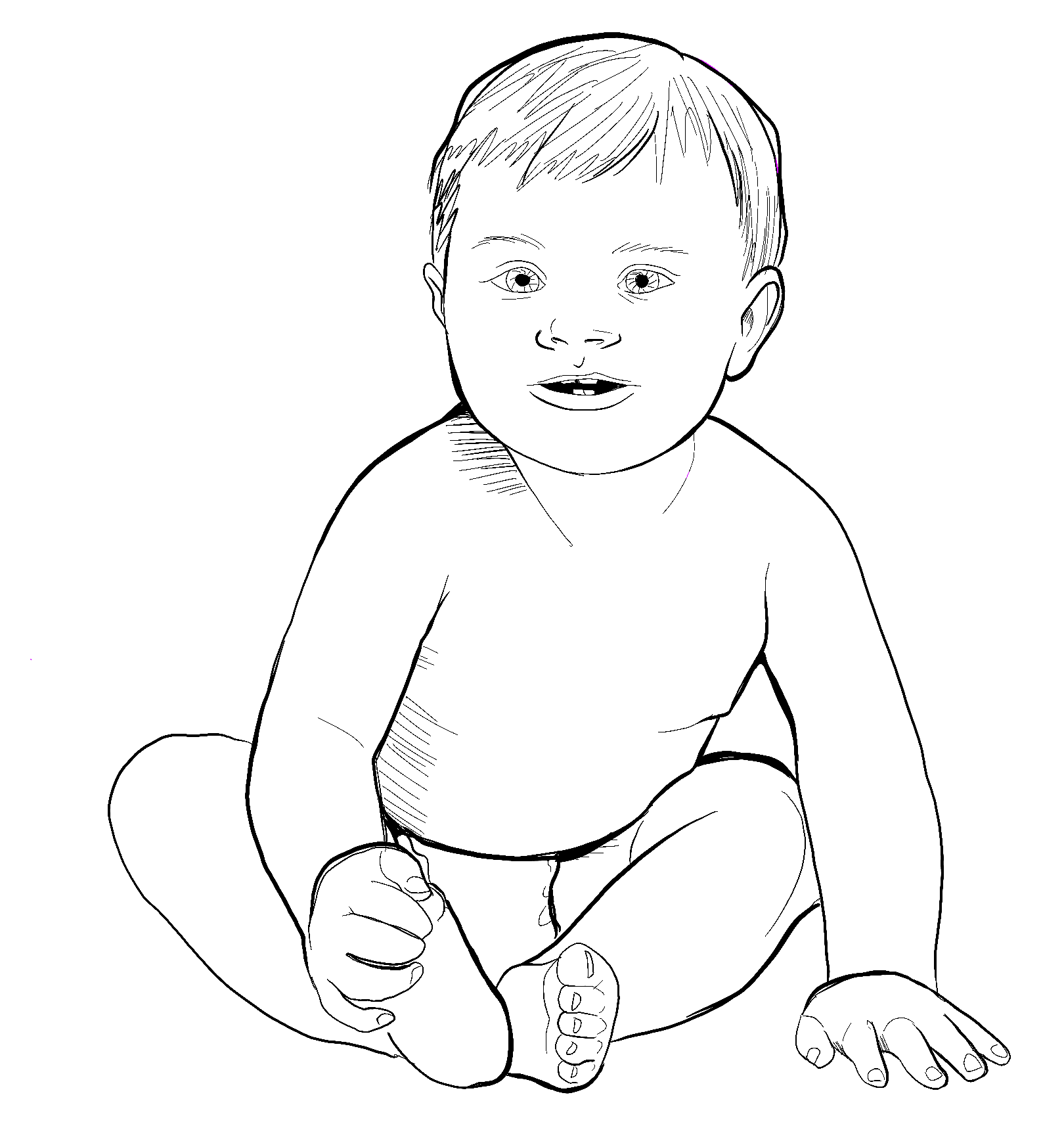 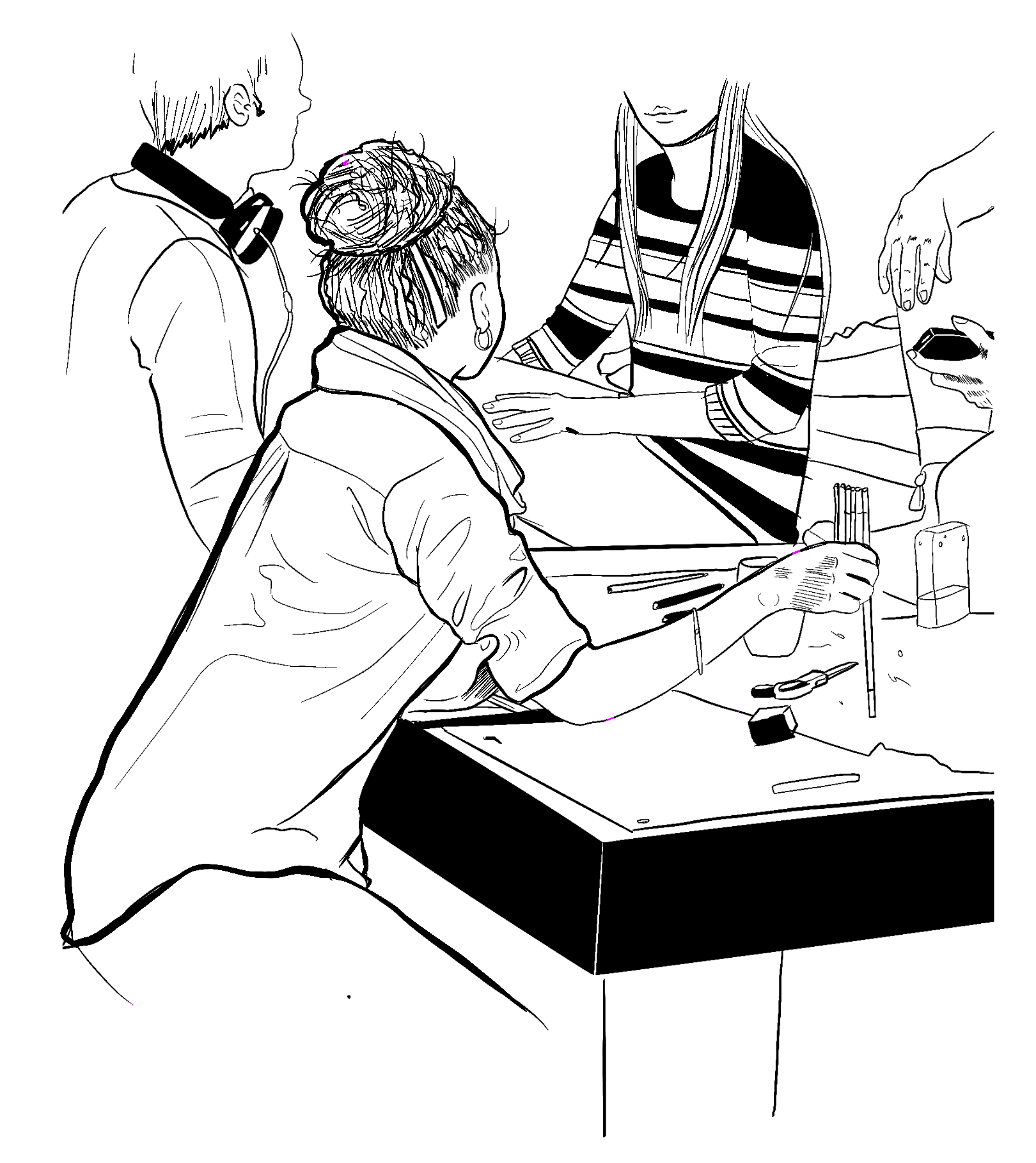 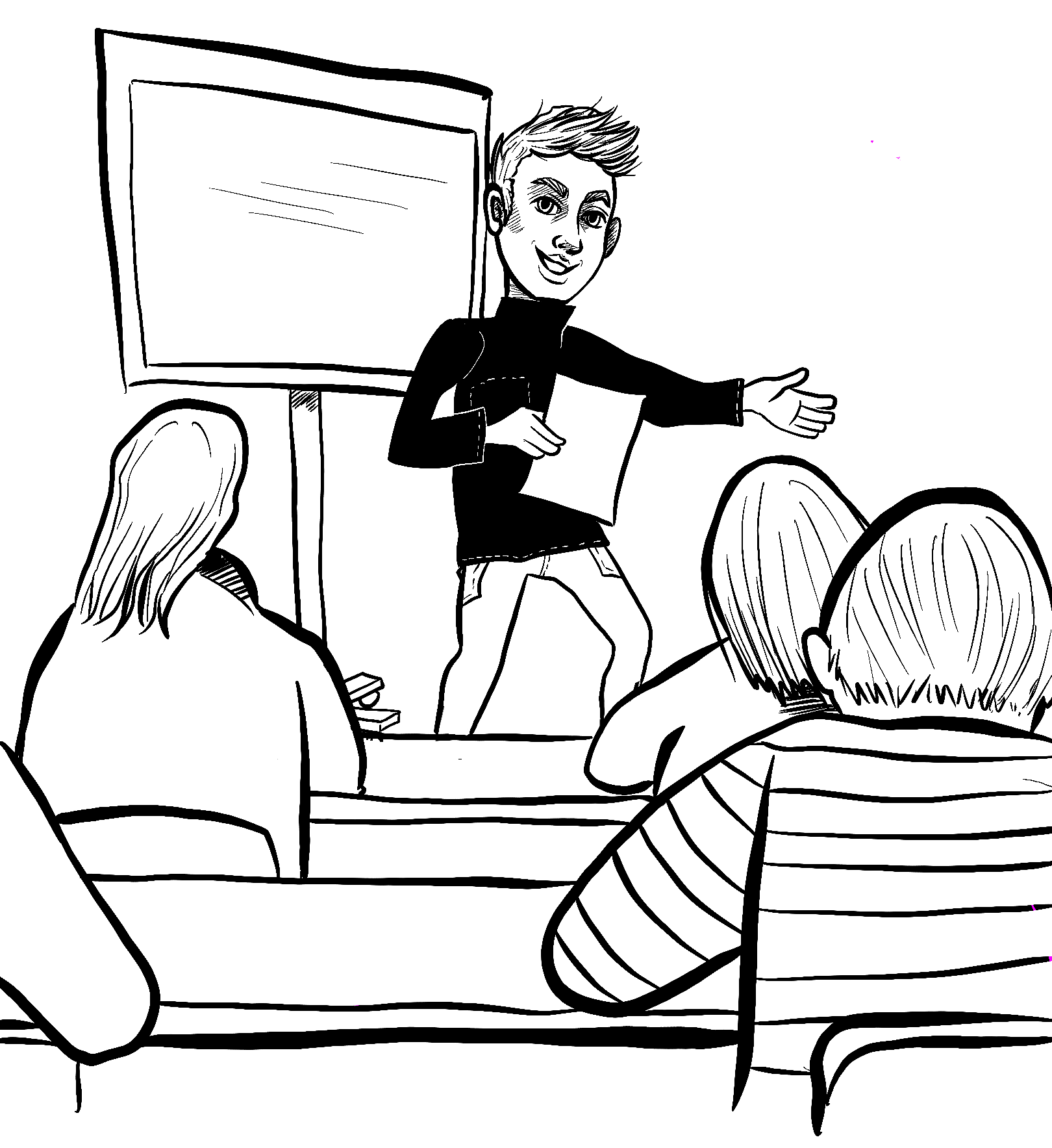 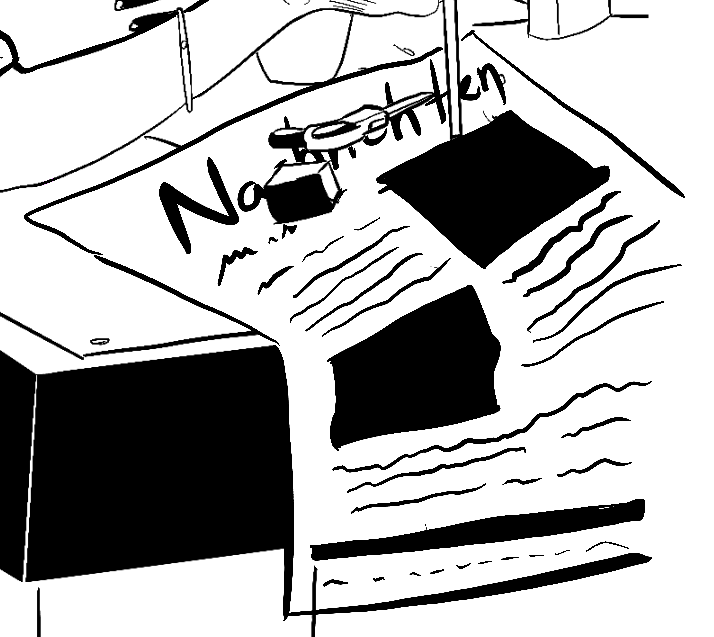 Zitierhinweis: Götzinger, P., Maier, A.-M. & Vach, K. (2020): Andrea Liebers – Visualisierung. Verfügbar unter: https://www.ph-heidelberg.de/deutsch/forschung/verbundprojekt-durchgaengige-sprachfoerderung/kl-34-integrierte-sprachfoerderung.html
Prima! Schreibe nun einen Text zu deinem Schaubild.
Überschrift: 
Name:                                                                               	         Datum:
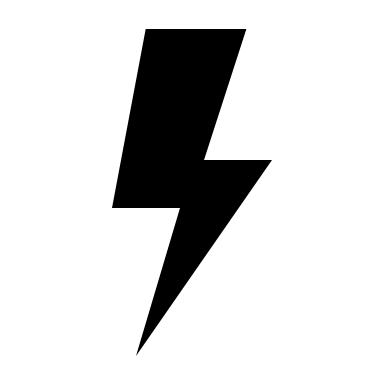 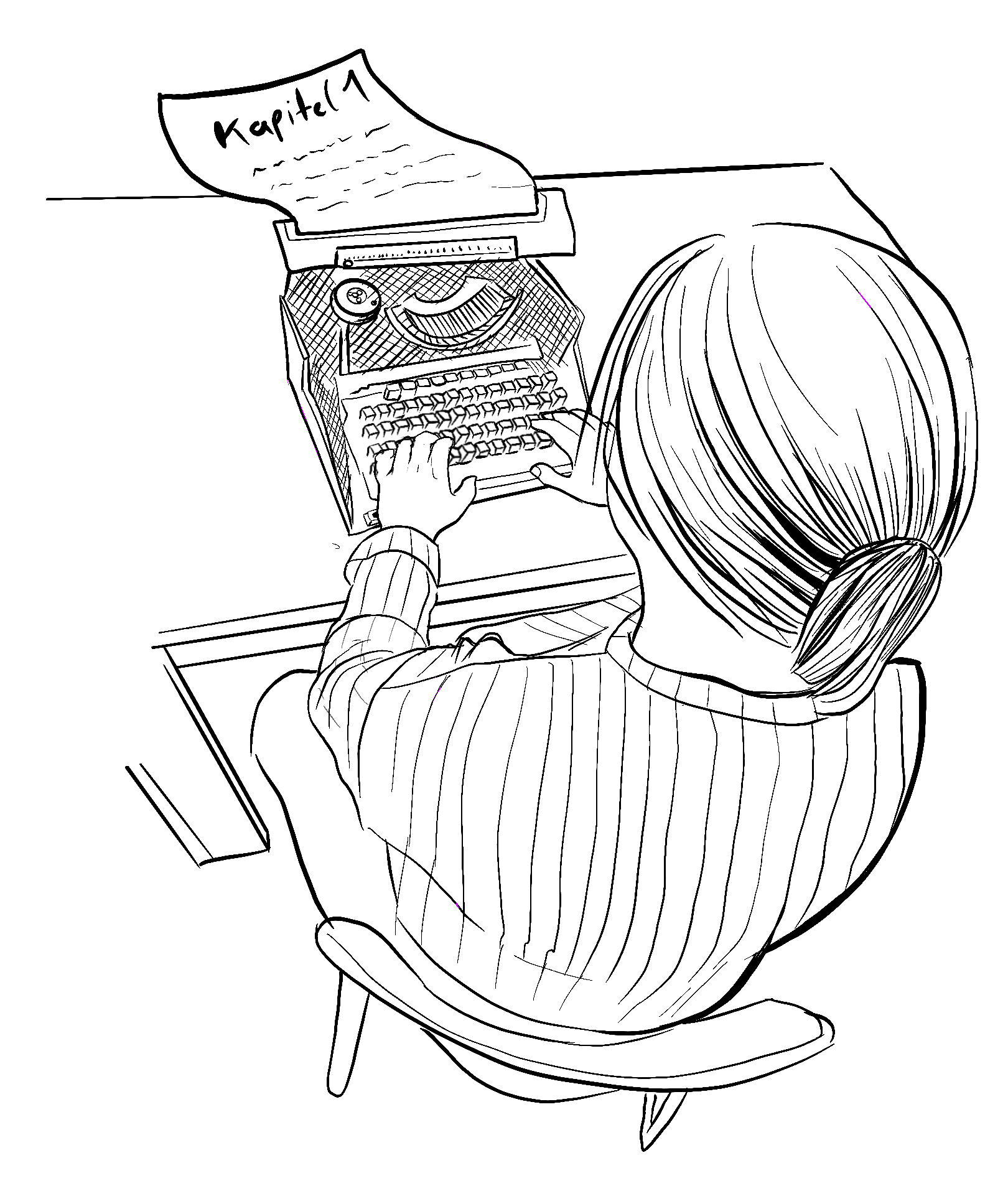 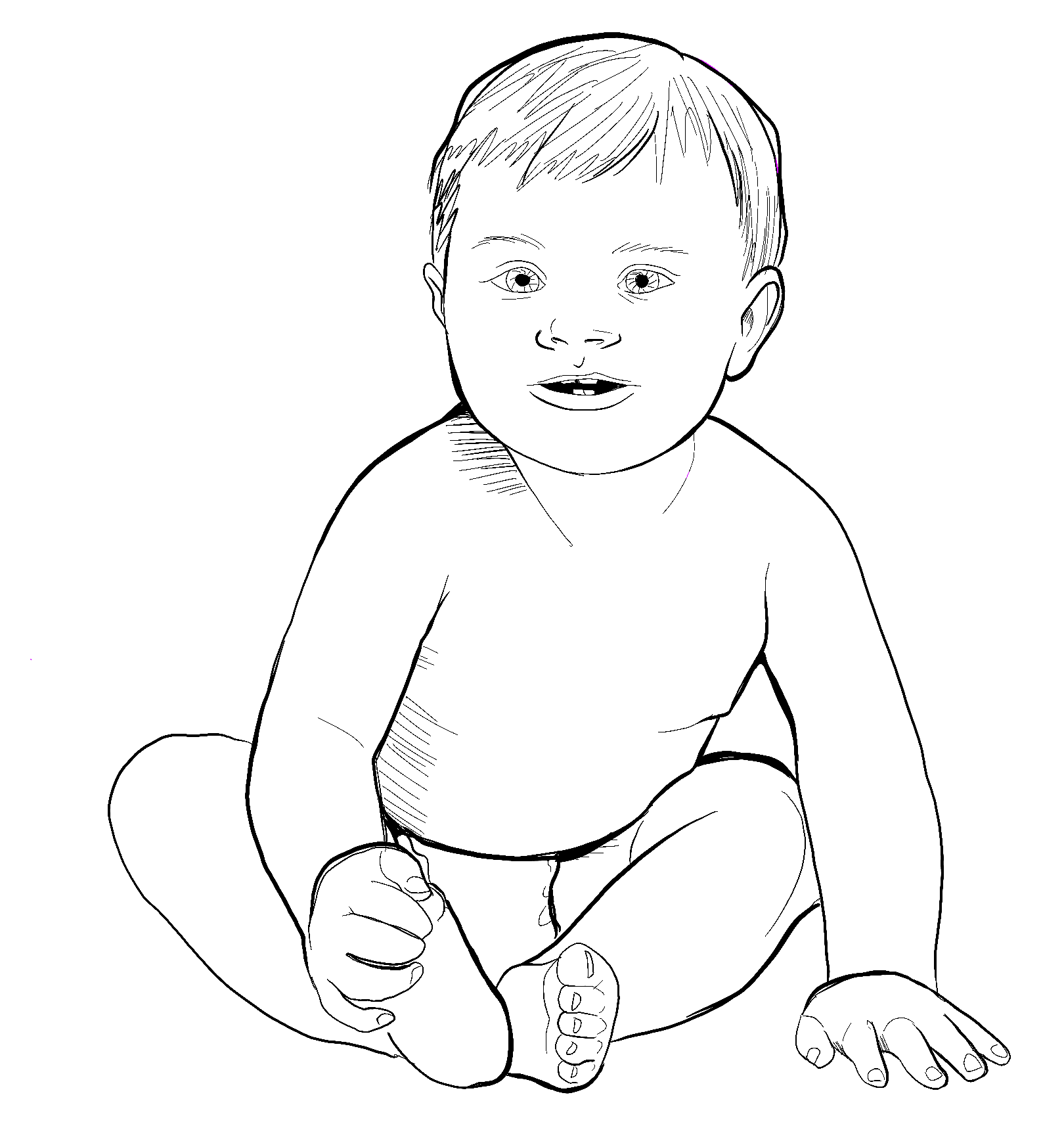 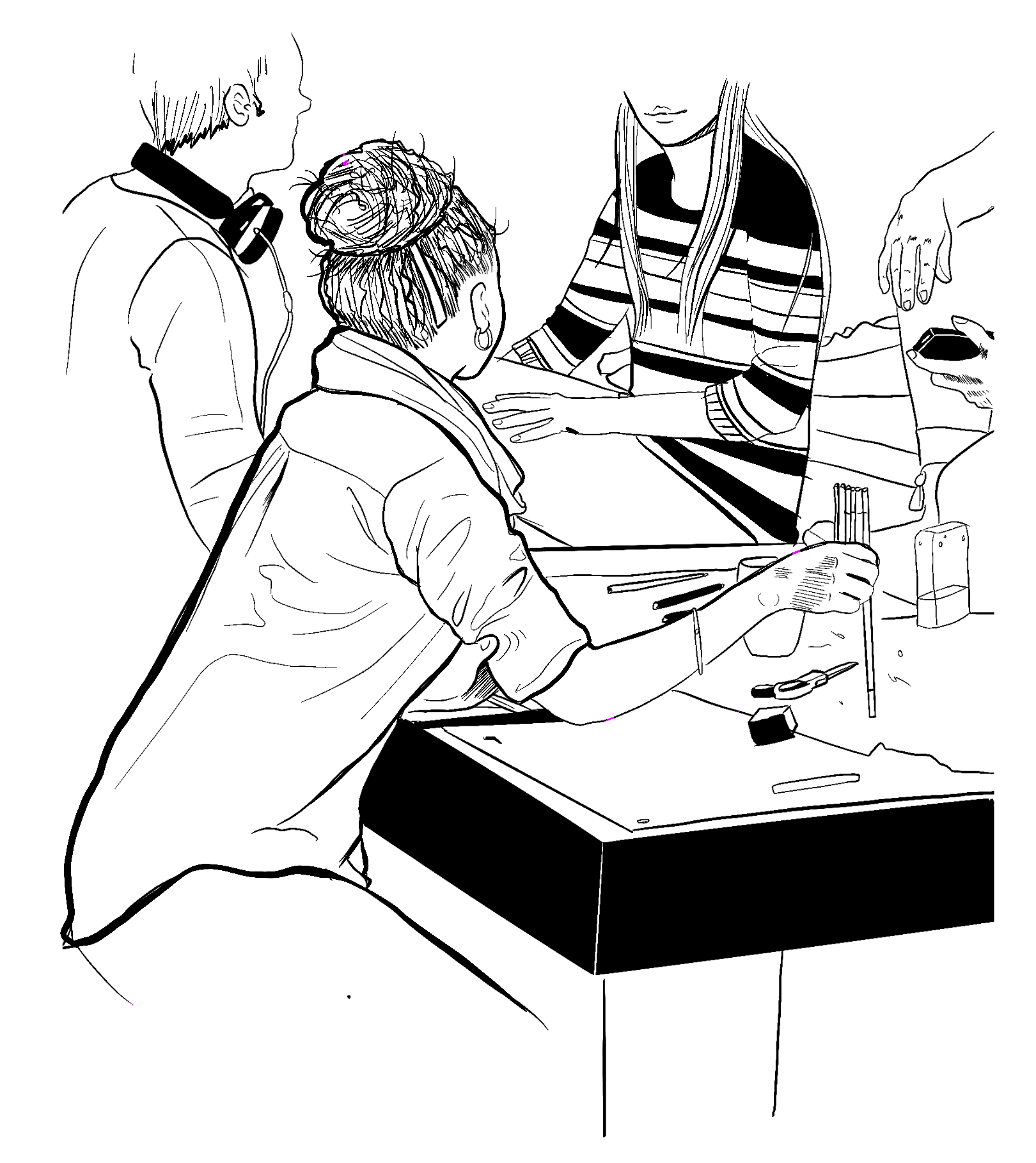 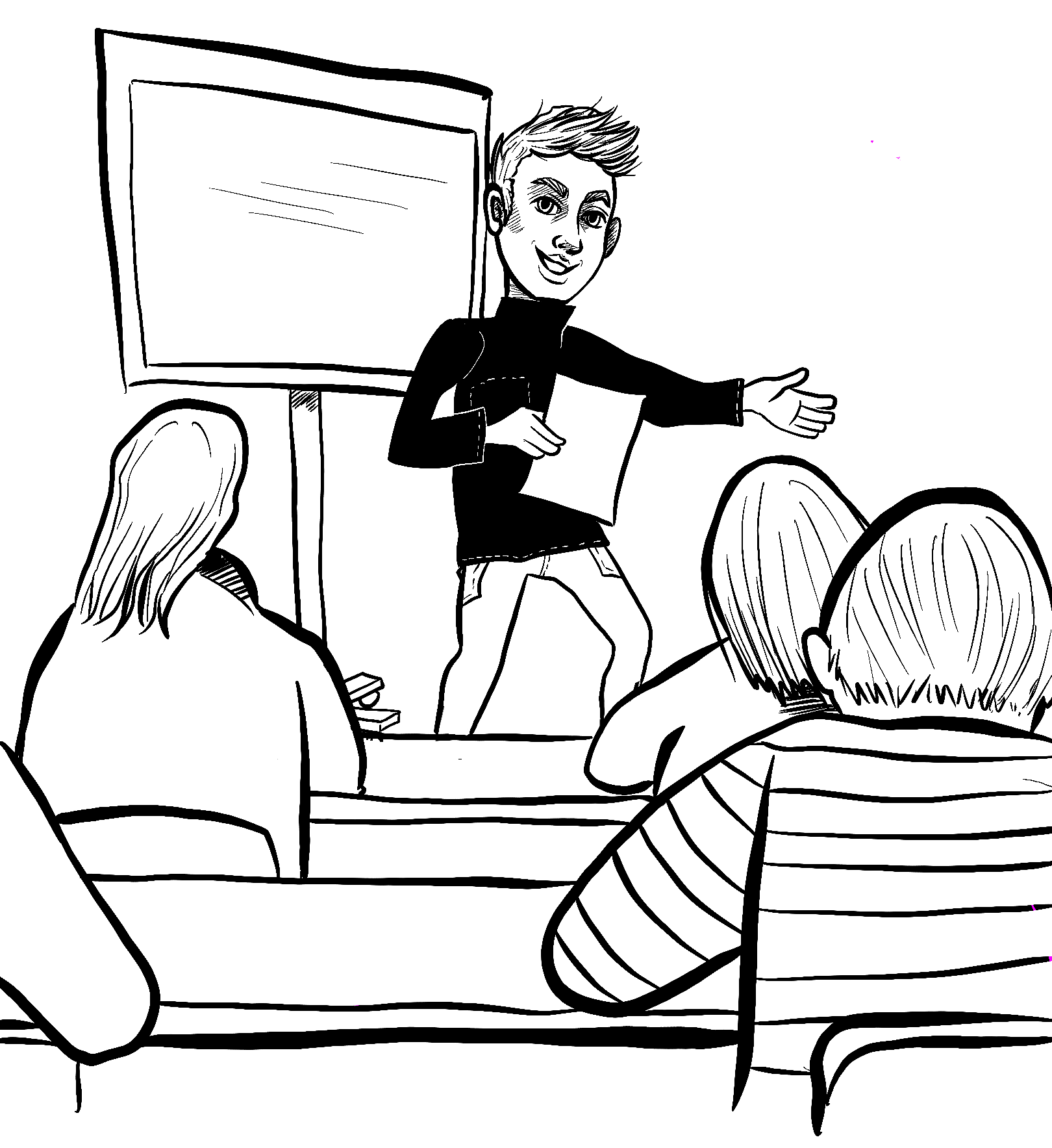 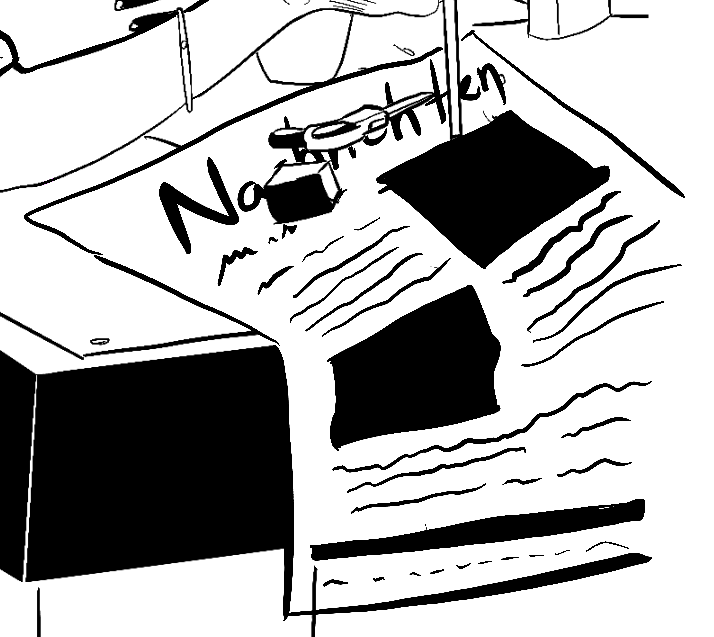 Zitierhinweis: Götzinger, P., Maier, A.-M. & Vach, K. (2020): Andrea Liebers – Visualisierung. Verfügbar unter: https://www.ph-heidelberg.de/deutsch/forschung/verbundprojekt-durchgaengige-sprachfoerderung/kl-34-integrierte-sprachfoerderung.html
Prima! Schreibe nun einen Text zu deinem Schaubild.